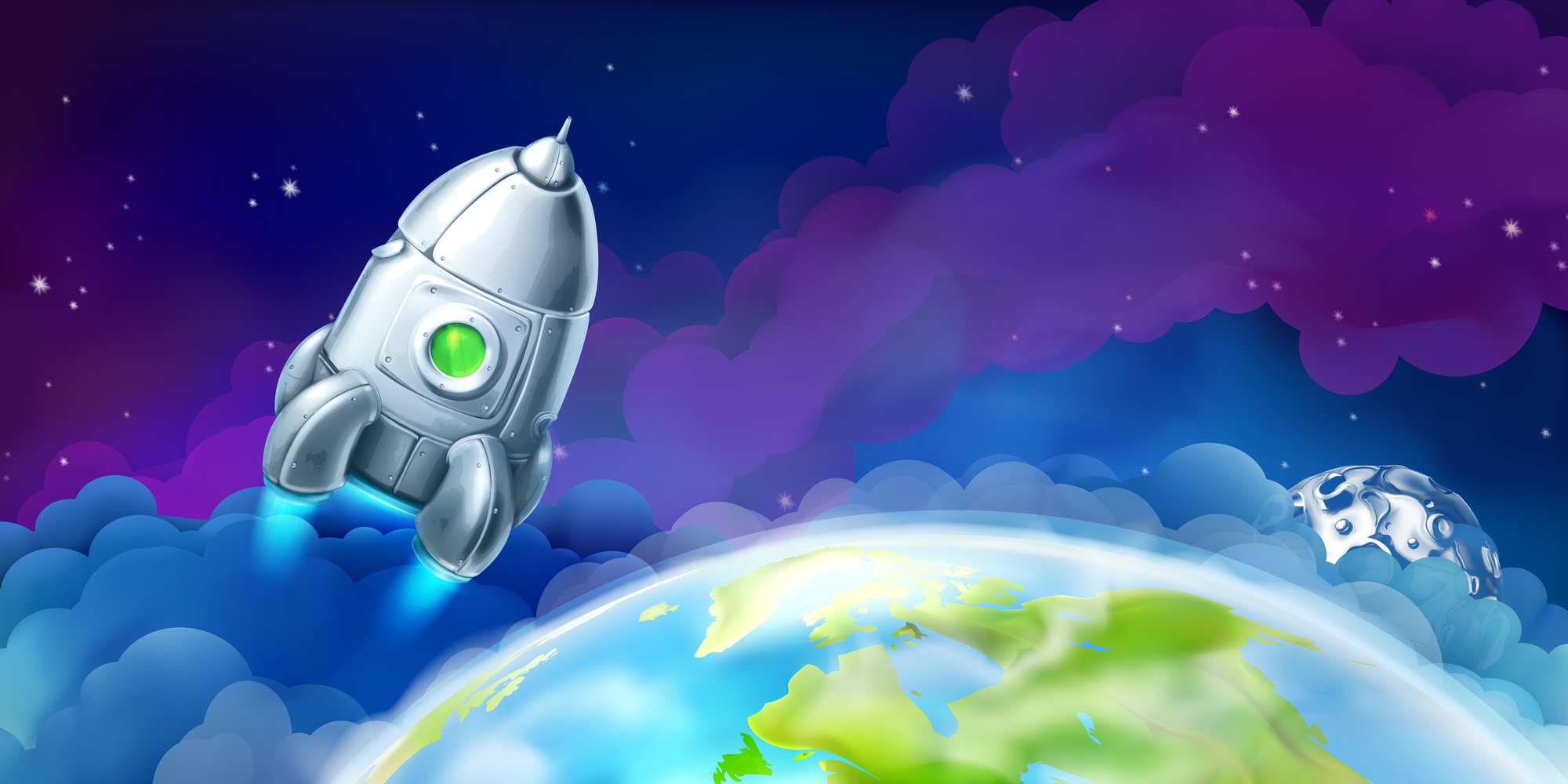 Cтруктурное подразделение «Детский сад №11 комбинированного вида»муниципального бюджетного дошкольного образовательного учреждения«Детский сад «Радуга» комбинированного вида»
Космический опыт
«Вселенная на тарелке»
Группа «Ягодка»



Воспитатели: Соломанина И.В.
                     Кочеткова Н.А.
Что нам понадобится?
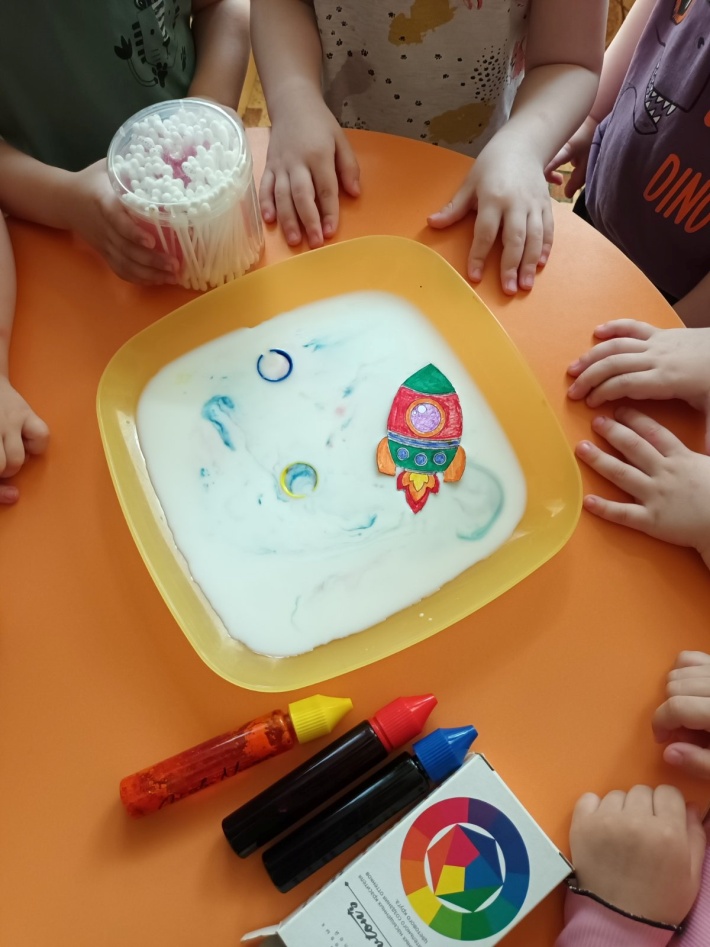 Для проведения данного опыта малышам первой младшей группы  «Ягодка» понадобилось следующее:
 молоко
 пищевые красители
 ватные палочки
 ракета из картона
 пластиковые колечки
 жидкое мыло
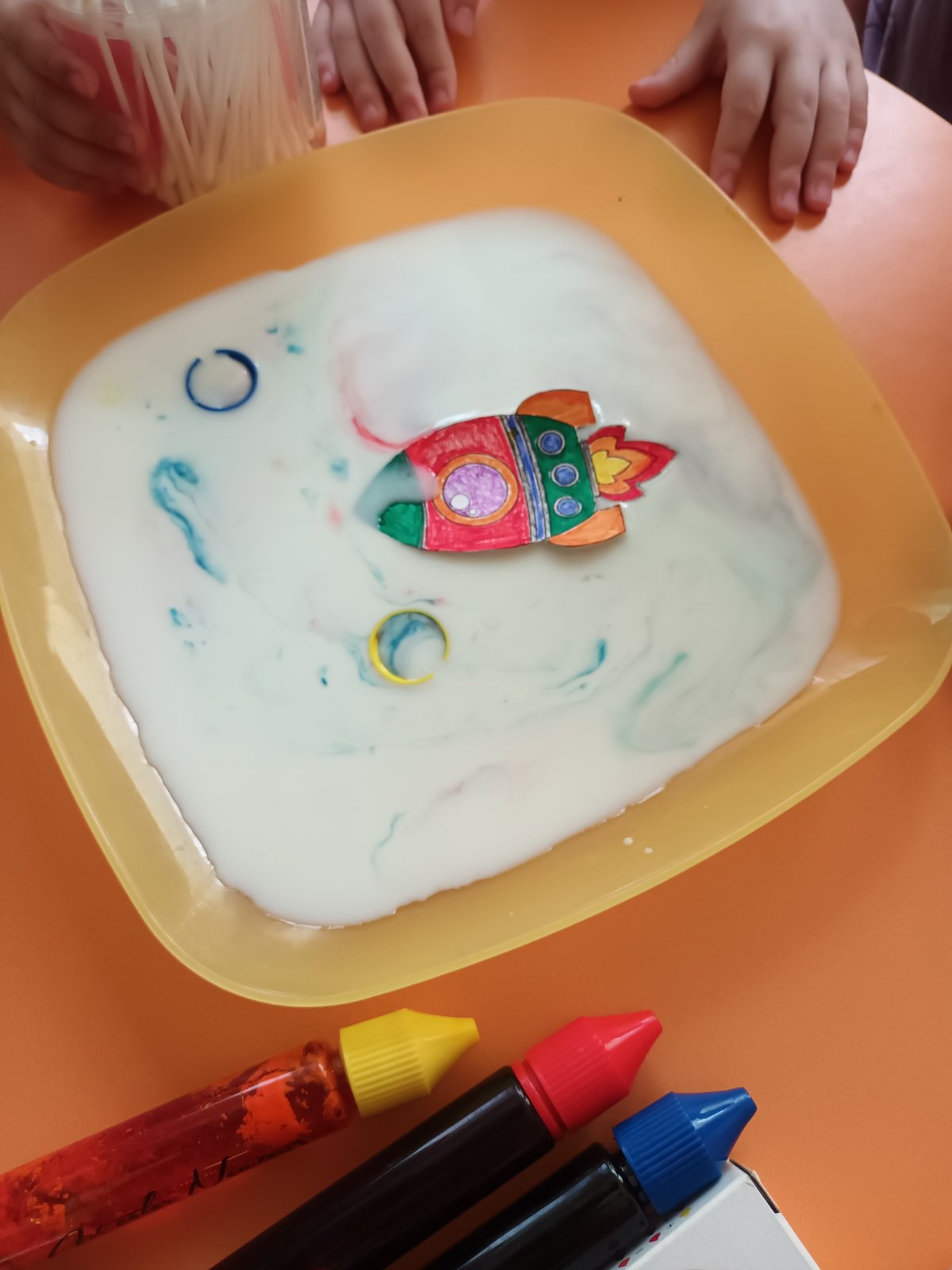 Воспитанники группы по очереди участвовали в данном эксперименте.  Ребята с удовольствием использовали пищевые красители для создания красивого фона.
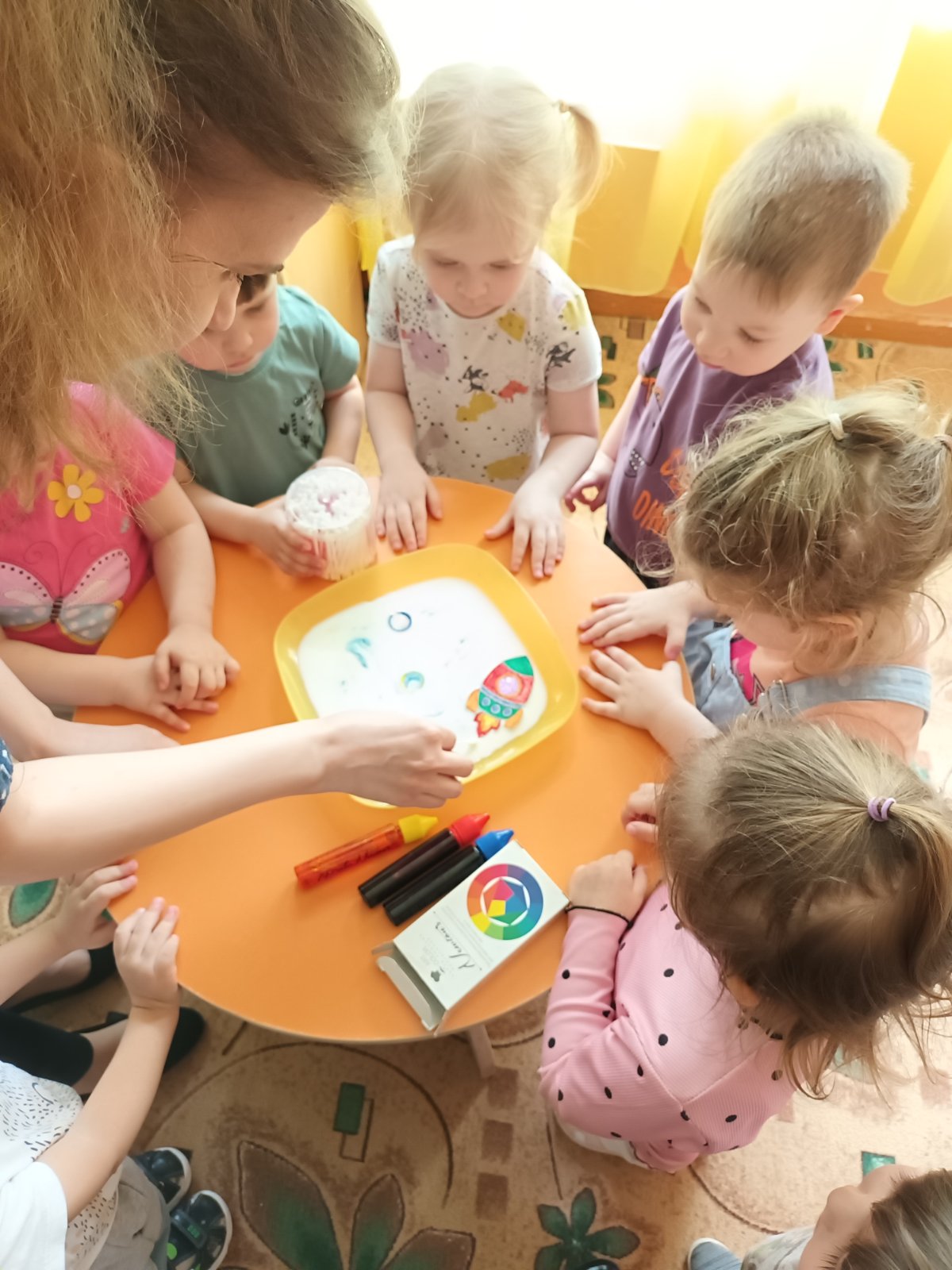 Самой эффектной частью эксперимента оказался запуск ракеты. Основание ракеты воспитатели покрыли тонким слоем жидкого мыла и опустили на тарелку с молоком. И… ракета полетела…..
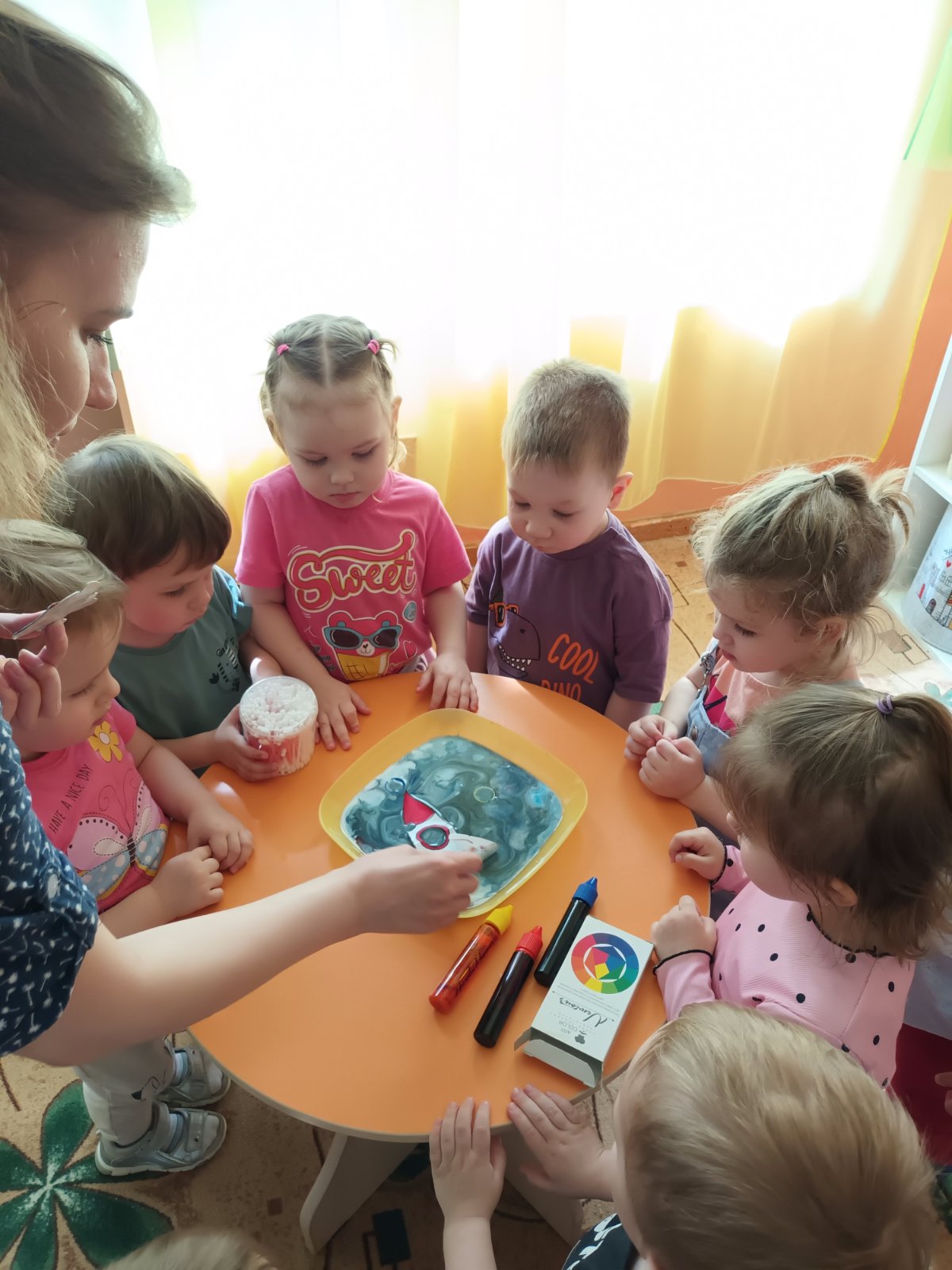 В «полете» ракета смешивала пищевые красители с молоком, и рисунок на тарелке менялся каждое мгновенье, превращаясь в настоящий космос.
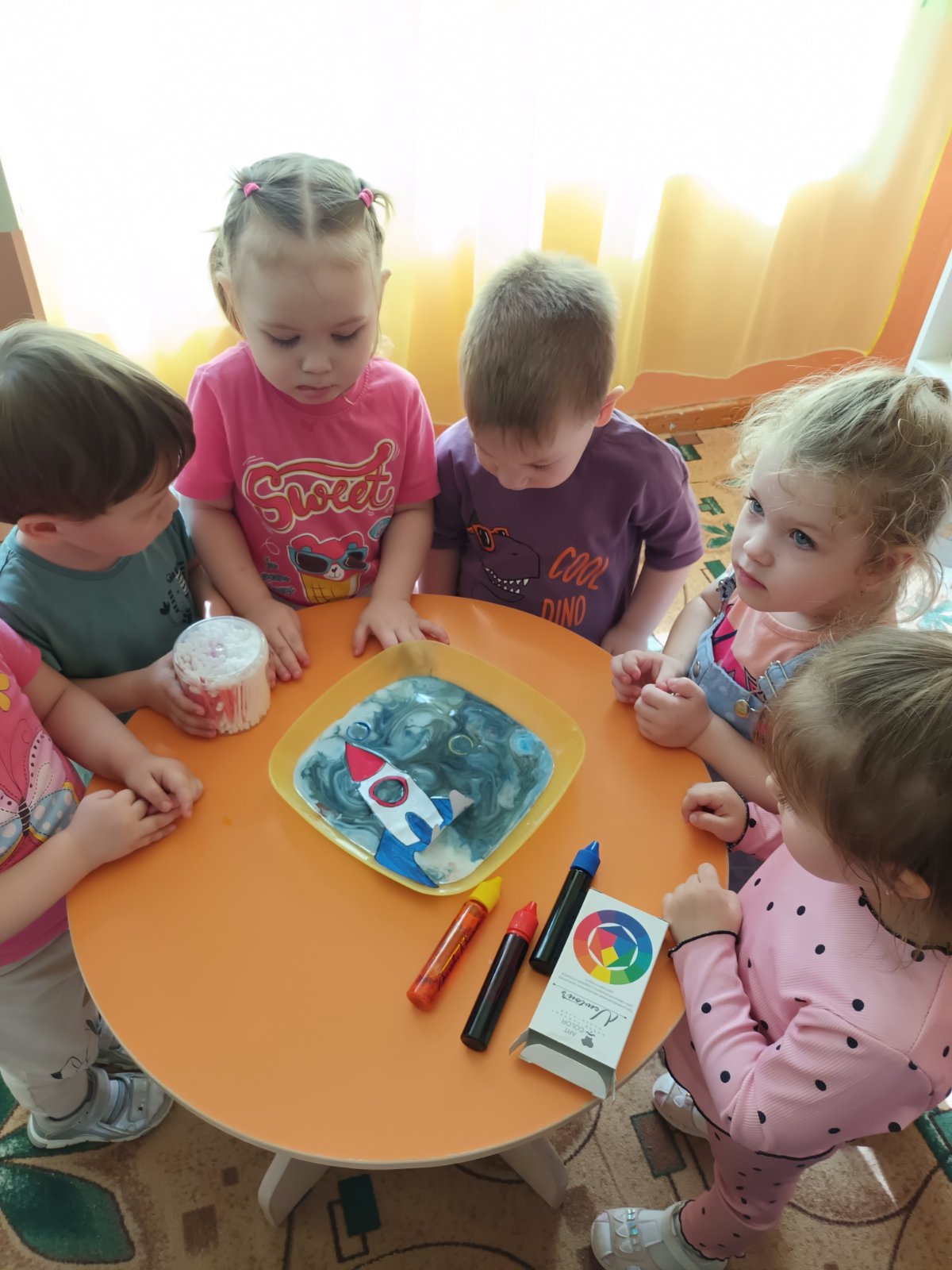 Почему же так получается?    
Молоко содержит жир, который участвует в образовании пленки на поверхности молока, когда молекулы сильнее притягиваются друг к другу на поверхности, а не внутри. По-научному это явление называется «поверхностное натяжение».
Когда мы добавляем жидкое мыло в молоко, оно начинает взаимодействовать с жиром молока и разрушает его поверхностное натяжение. Таким образом, мыло «разбивает» пленку на мелкие кусочки и создает волны и кольца на поверхности молока, которые увлекают за собой и ракету и красители, образуя невероятные узоры и вихри.
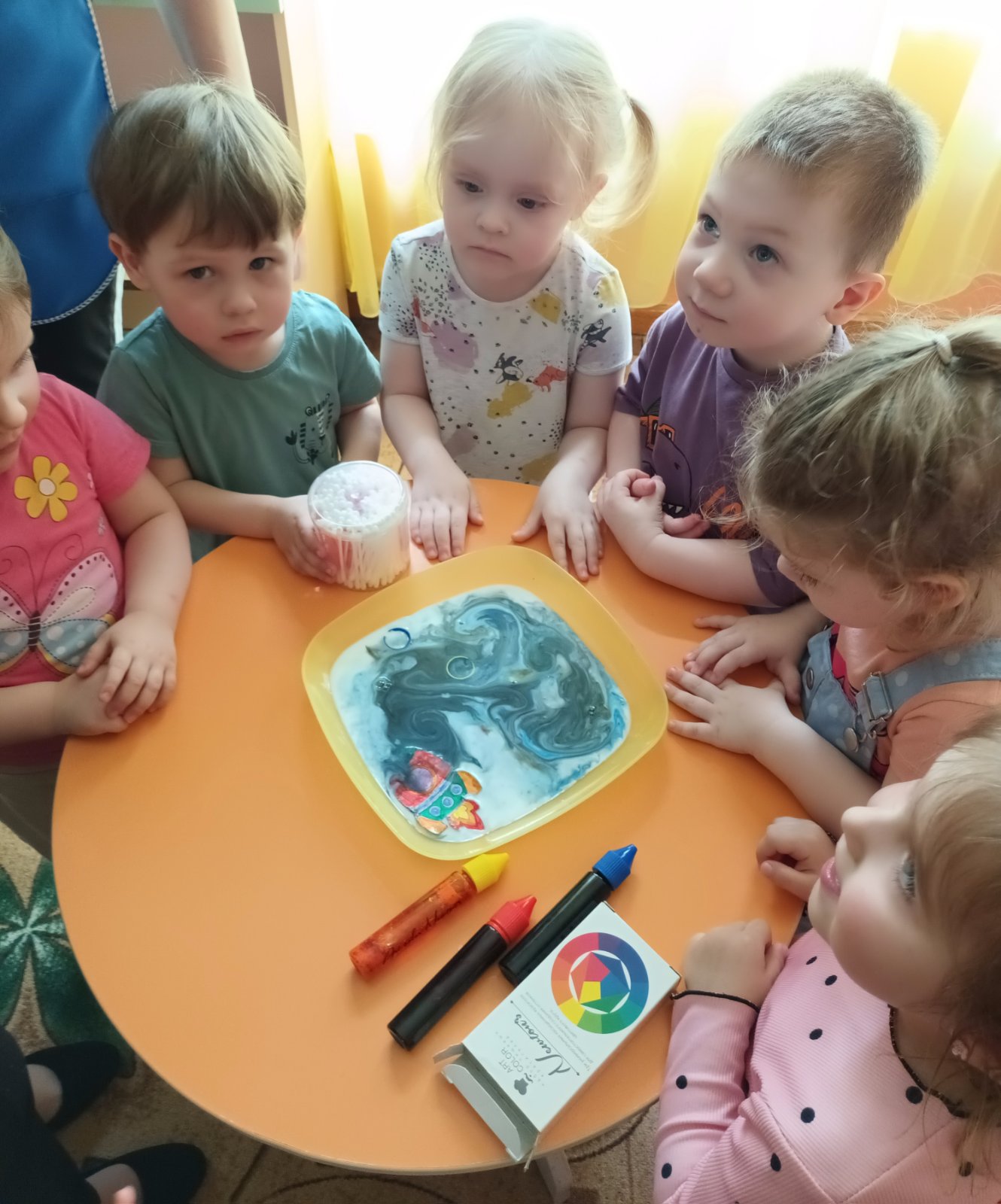 Дети внимательно наблюдали за опытом, а также слушали объяснения воспитателей. В результате экспериментальной деятельности воспитанники получили новые знания и навыки для дальнейших исследований!!!